Support of Entrepreneurship in the Field of In-House Processing of Quality Farm Products in the Districts of Evros, Haskovo, Smolyan and Kardzhali QUALFARM
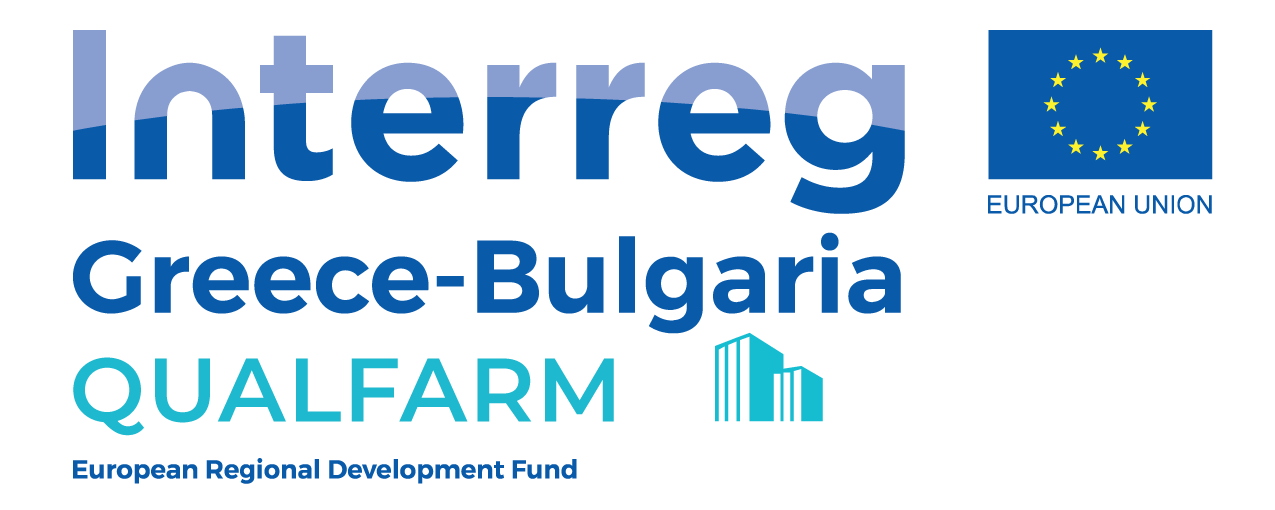 Χρηματοδοτικά Εργαλεία / βιωσιμότητα της οικονομικής τους δραστηριότητας.
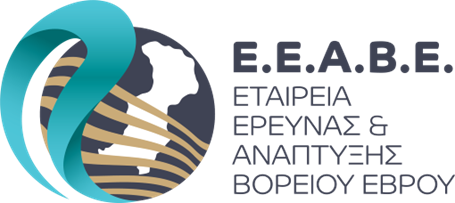 Ευαισθητοποίηση του τοπικού πληθυσμού σχετικά με την Οικοτεχνία στον Έβρο
Η διάλεξη αναφέρεται στην σημασία της οικοτεχνίας για τον Βόρειο Έβρο, επισημαίνοντας τα οφέλη της για τον τοπικό πληθυσμό.
Θα εξηγήσουμε την οικοτεχνία και τους τομείς που επηρεάζουν την περιοχή μας, όπως γεωργία, κτηνοτροφία, κήποι και παραγωγή τοπικών προϊόντων.
Περιβαλλοντικές και οικονομικές πτυχές: Θα αναδείξουμε τον ρόλο της οικοτεχνίας στην προστασία του περιβάλλοντος και τη δημιουργία οικονομικών ευκαιριών για τους κατοίκους της περιοχής.
Ευαισθητοποίηση του κοινού: Θα εξετάσουμε πώς μπορούμε να ευαισθητοποιήσουμε τον τοπικό πληθυσμό για την υποστήριξη και την ανάπτυξη της οικοτεχνίας.
Συμπεράσματα: Θα αναδείξουμε τη σημασία της ενίσχυσης της οικοτεχνίας στον Βόρειο Έβρο και πώς μπορεί να συμβάλει στη βιώσιμη ανάπτυξη και ευημερία της περιοχής.
Εισαγωγή στον Έβρο: Γεωγραφική τοποθεσία, σημασία και χαρακτηριστικά της περιοχής
Γεωγραφική τοποθεσία: Θα παρουσιάσουμε την γεωγραφική θέση του Βορείου Έβρου, τοπογραφικά χαρακτηριστικά, σύνορα με άλλες περιοχές, κλιματικές συνθήκες και γεωλογικά στοιχεία.
Σημασία: Θα αναδείξουμε τη σπουδαιότητα της περιοχής για τον τομέα της γεωργίας και την βιοποικιλότητα, υπογραμμίζοντας τις φυσικές προϋποθέσεις που την καθιστούν κατάλληλη για διάφορες καλλιέργειες.
Χαρακτηριστικά της περιοχής: Θα εξετάσουμε τα κύρια χαρακτηριστικά του Βορείου Έβρου, όπως οι ποτάμιοι πορθμοί, οι λίμνες και οι ορεινές περιοχές, παρουσιάζοντας παράλληλα τις ευκαιρίες και τις προκλήσεις που προσφέρει στη γεωργική δραστηριότητα.
Γεωργία και κτηνοτροφία: Θα αναλύσουμε τους κύριους τομείς γεωργίας και κτηνοτροφίας που διακρίνονται στην περιοχή, συμπεριλαμβάνοντας τις κυριότερες καλλιέργειες και εκτροφή ζώων.
Περιβαλλοντική προστασία: Θα τονίσουμε τις προσπάθειες που γίνονται για την περιβαλλοντική προστασία και τη διατήρηση της βιοποικιλότητας στον Βόρειο Έβρο, αναδεικνύοντας τη σημασία της γεωργίας για την αειφορία της περιοχής.
QUALFARM PROJECT
Το έργο QUALFARM αφορά στη συνεργασία εταίρων από 2 χώρες (Ελλάδα, Βουλγαρία). 

Η περιοχή παρέμβασης (Βόρειος και Νότιος Έβρος, Χάσκοβο και Κίρκοβο) είναι αγροτική με πλούσια βιοποικιλότητα και αγροτική δραστηριότητα, διαμορφώνοντας ένα πλαίσιο που ευνοεί σημαντικά την ανάπτυξη της Οικοτεχνίας.
Ο όρος Οικοτεχνία
Η δυνατότητα στον επαγγελματία αγρότη και στα μέλη της  οικογένειάς του να κάνουν παραγωγή τροφίμων, μεταποιώντας τα αγροτικά  προϊόντα δικής τους παραγωγής, τα οποία παρασκευάζονται στο χώρο  της αγροτικής εκμετάλλευσης ή της αγροτικής κατοικίας, ονομάζεται  Οικοτεχνία.
Ο οικονομικός τομέας στον Έβρο: Μια επισκόπηση της οικοτεχνίας και των κυριότερων τομέων απασχόλησης
Οικοτεχνία: Θα αναλύσουμε τη σημασία της οικοτεχνίας στον Βόρειο Έβρο, περιγράφοντας τις γεωργικές εκτάσεις, τις καλλιέργειες, την παραγωγή τροφίμων και των τοπικών προϊόντων που συμβάλλουν στην τοπική οικονομία.

Κυριότεροι τομείς απασχόλησης: Θα παρουσιάσουμε τους κύριους τομείς απασχόλησης που συνδέονται με την οικοτεχνία, όπως η γεωργία, η κτηνοτροφία, η αλιεία, και οι σχετικές υπηρεσίες όπως η τεχνολογία, η διανομή και η επεξεργασία των προϊόντων.

Οικονομική ανάπτυξη: Θα εξετάσουμε τον ρόλο της οικοτεχνίας στην οικονομική ανάπτυξη της περιοχής, τις προκλήσεις που αντιμετωπίζονται και τις δυνατότητες για βελτίωση της απασχόλησης και της παραγωγικότητας.
Δυνατότητες Χρηματοδότησης Οικοτεχνών
CLLD/LEADER 2014-2020 (130.000 ΕΥΡΩ ΔΔ)
 LEADER   2023-2027 (ΣΥΝΤΟΜΑ)
Συνεισφορά της οικοτεχνίας στην τοπική οικονομία και κοινότητα
Συμβολή στην τοπική οικονομία: Θα αναλύσουμε πώς η οικοτεχνία στον Βόρειο Έβρο συμβάλλει στην τοπική οικονομία μέσω της παραγωγής, εμπορίας και προώθησης γεωργικών προϊόντων, δημιουργώντας θέσεις εργασίας και παρέχοντας εισοδήματα στον πληθυσμό.

Κοινωνική συνεισφορά: Θα εξετάσουμε τον κοινωνικό ρόλο της οικοτεχνίας, όπως η διατήρηση της παραδοσιακής καλλιέργειας, η διατήρηση του τοπίου και η δημιουργία τοπικών κοινοτήτων που βασίζονται στην αλληλεγγύη και την αειφορία.

Προκλήσεις και προοπτικές: Θα αναφερθούμε σε πιθανούς περιορισμούς που αντιμετωπίζει η οικοτεχνία, όπως οι αλλαγές στις αγορές και οι περιβαλλοντικές προκλήσεις, και πώς μπορούν να αξιοποιηθούν καινοτόμες προσεγγίσεις για την ενίσχυση της ανταγωνιστικότητας και της βιωσιμότητας του τομέα.
CLLD/LEADER 2014-2020
19.2.2.6: Ενίσχυση επενδύσεων στους τομείς της οικοτεχνίας και πολυλειτουργικών αγροκτημάτων με σκοπό την εξυπηρέτηση ειδικών στόχων της τοπικής στρατηγικής.
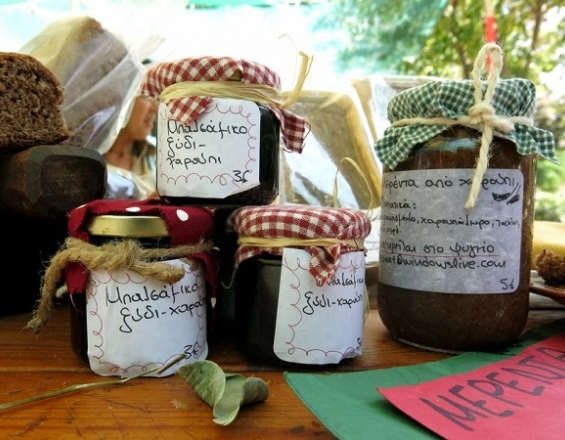 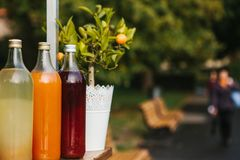 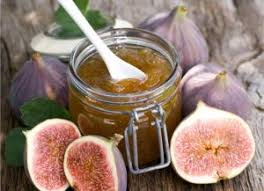 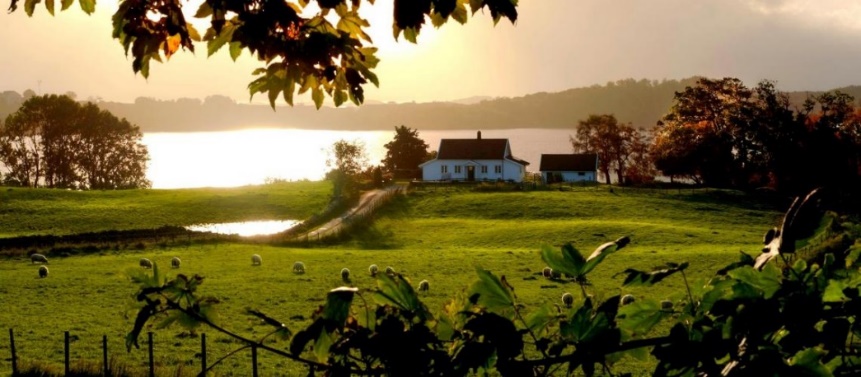 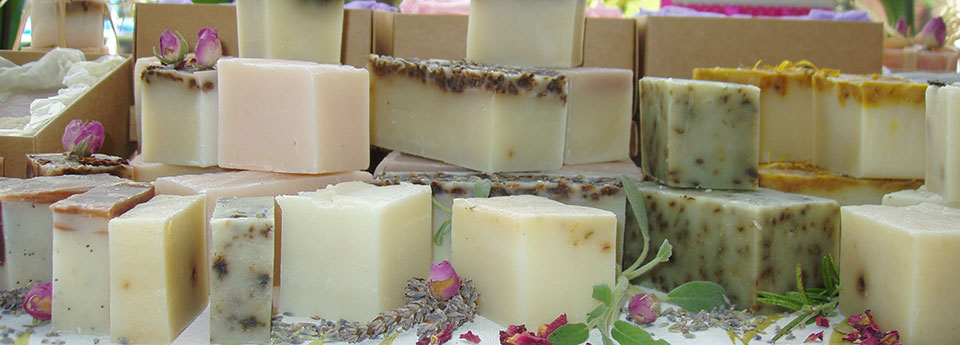 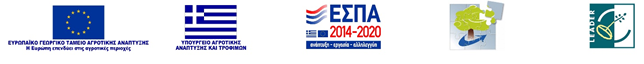 Προκλήσεις που αντιμετωπίζει η οικοτεχνία στον Έβρο
Κλιματικές αλλαγές: Θα αναλύσουμε τον αντίκτυπο των κλιματικών αλλαγών στη γεωργική παραγωγή, την επιλογή καλλιεργειών και τις απαιτούμενες προσαρμογές για την αντιμετώπιση των νέων προκλήσεων.

Βιώσιμη χρήση των πόρων: Θα εξετάσουμε την ανάγκη για βιώσιμη διαχείριση των φυσικών πόρων, την προστασία του εδάφους και των υδάτων, και τις καλλιεργητικές πρακτικές που συμβάλλουν στην περιβαλλοντική αειφορία.

Αγορές και τοπική ανάπτυξη: Θα αναφερθούμε στις προκλήσεις που αντιμετωπίζουν οι οικοτεχνίες στην προσέγγιση των αγορών, την προώθηση τοπικών προϊόντων και την ανάπτυξη νέων εμπορικών μονοπατιών για την τοπική οικονομία.
Ευαισθητοποίηση: Η σημασία της ενημέρωσης και της εκπαίδευσης σχετικά με την οικοτεχνία
Ενημέρωση για την οικοτεχνία: Θα αναδείξουμε τη σημασία της διάχυσης πληροφοριών και της ενημέρωσης του κοινού σχετικά με την οικοτεχνία, προκειμένου να κατανοήσουν τον ρόλο και τη συνεισφορά του τομέα στην τοπική οικονομία.

Εκπαίδευση για τους επαγγελματίες: Θα εξετάσουμε τον αντίκτυπο της κατάρτισης και της εκπαίδευσης στην ενίσχυση των γεωργών και των επαγγελματιών της οικοτεχνίας, προκειμένου να αξιοποιήσουν καλύτερα τις ευκαιρίες που προσφέρει ο τομέας.

Βελτιστοποίηση πρακτικών: Θα εστιάσουμε στην ανάγκη για συνεχή βελτίωση των πρακτικών και της τεχνογνωσίας στην οικοτεχνία, προκειμένου να αυξηθεί η αποδοτικότητα, η βιωσιμότητα και η ανταγωνιστικότητα του τομέα.
Δικαιούχοι Χρηματοδότησης Οικοτεχνών
Οικοτεχνία: Φυσικά πρόσωπα που είναι επαγγελματίες αγρότες  εγ/μένα στο Μητρώο Αγροτών και Αγροτικών Εκμεταλλεύσεων  (Ν.3874/2010), καθώς και τα μέλη της οικογένειάς τους.
Πολυλειτουργικά αγροκτήματα: Φυσικά και νομικά πρόσωπα εγ/μένα στο Μητρώο Αγροτών και Αγροτικών Εκμεταλλεύσεων (543/34450/03-04-2017 ΚΥΑ )
Ενδεικτικές Ενέργειες Χρηματοδότησης Οικοτεχνών
Ίδρυση/ δημιουργία & εκσυγχρονισμό/ αναβάθμιση μονάδων οικοτεχνίας. 
 Ίδρυση/ δημιουργία & εκσυγχρονισμό/ αναβάθμιση πολυλειτουργικών αγροκτημάτων.
Ο ρόλος των τοπικών φορέων και οργανισμών στην ευαισθητοποίηση
Συνεργασία με τοπικούς φορείς: Θα εξετάσουμε τον σημαντικό ρόλο που διαδραματίζουν οι τοπικές αρχές, οι φορείς και οι οργανισμοί στην ενημέρωση και ευαισθητοποίηση του κοινού σχετικά με την οικοτεχνία.

Ενεργός συμμετοχή: Θα αναδείξουμε την ανάγκη για συνεργασία και ενεργή συμμετοχή των τοπικών φορέων και οργανισμών στην εκπόνηση και υλοποίηση ευαισθητοποιητικών εκστρατειών για την προώθηση της οικοτεχνίας.

Ενίσχυση της αποτελεσματικότητας: Θα εστιάσουμε στην ανάπτυξη στρατηγικών που ενισχύουν την αποτελεσματικότητα των τοπικών φορέων και οργανισμών στην ευαισθητοποίηση του κοινού, προκειμένου να διαμορφωθεί μια ευνοϊκή περιβάλλοντος για την οικοτεχνία και την τοπική οικονομία.
Ένταση Ενίσχυσης Χρηματοδότησης Οικοτεχνών
65% των επιλέξιμων δαπανών για τις Μικρές και Πολύ Μικρές Επιχειρήσεις {Καν. (ΕΕ) 1305/2014, άρθρο 19},
50% των επιλέξιμων δαπανών για Επιχειρήσεις {Καν. (ΕΕ) 1305/2014, άρθρο 17}
Προγράμματα και πρωτοβουλίες για την ευαισθητοποίηση του τοπικού πληθυσμού
Εκπαιδευτικά προγράμματα: Θα παρουσιάσουμε εκπαιδευτικά προγράμματα που στοχεύουν στην ενίσχυση των γνώσεων του τοπικού πληθυσμού σχετικά με την οικοτεχνία, τη γεωργία και τους τομείς απασχόλησης.

Ευαισθητοποίηση για την αειφορία: Θα εξετάσουμε πρωτοβουλίες που απευθύνονται στον πληθυσμό για την προώθηση της βιώσιμης ανάπτυξης και της αειφορίας στον οικονομικό τομέα.

Ενεργή συμμετοχή: Θα αναδείξουμε προγράμματα που εμπλέκουν τον τοπικό πληθυσμό σε δράσεις και ενέργειες που στοχεύουν στην προώθηση της οικοτεχνίας και την ενίσχυση της τοπικής οικονομίας.
Επιτυχημένες καμπάνιες και εκδηλώσεις
Καμπάνιες ενημέρωσης: Θα παρουσιάσουμε επιτυχημένες καμπάνιες που έχουν διοργανωθεί για να ευαισθητοποιήσουν το κοινό σχετικά με τη σημασία και τις δυνατότητες της οικοτεχνίας στον Βόρειο Έβρο.

Εκδηλώσεις και εκθέσεις: Θα αναφερθούμε σε διοργανώσεις και εκθέσεις που έχουν πραγματοποιηθεί για την προβολή της οικοτεχνίας και των τοπικών προϊόντων, προσελκύοντας το ενδιαφέρον του κοινού και των ενδιαφερόμενων.

Κοινωνικά μέσα και επικοινωνία: Θα εξετάσουμε παραδείγματα επιτυχημένης χρήσης κοινωνικών μέσων και επικοινωνιακών εργαλείων για τη διάδοση μηνυμάτων που αφορούν την οικοτεχνία και την προώθηση της τοπικής οικονομίας.
Οι οικονομικές επιπτώσεις της ευαισθητοποίησης για τον τοπικό πληθυσμό
Ανάπτυξη οικοτουριστικών δραστηριοτήτων: Θα αναλύσουμε πώς η ευαισθητοποίηση για τον οικοτεχνικό τομέα ενισχύει τον οικοτουρισμό και δημιουργεί ευκαιρίες απασχόλησης στον τομέα της φιλοξενίας και του τουρισμού.

Ανάπτυξη τοπικών μικροεπιχειρήσεων: Θα αναφερθούμε στον τρόπο που η ευαισθητοποίηση ενθαρρύνει τη δημιουργία νέων μικρών επιχειρήσεων που σχετίζονται με την οικοτεχνία, συνεισφέροντας στην τοπική ανάπτυξη.

Βελτίωση των εισοδηματικών επιπέδων: Θα εξετάσουμε πώς η ενημέρωση και η εκπαίδευση σχετικά με την οικοτεχνία συμβάλλουν στην αναβάθμιση των εισοδηματικών επιπέδων του τοπικού πληθυσμού, βοηθώντας τους να επωφεληθούν από τις ευκαιρίες που προσφέρει ο τομέας.
Βιώσιμη ανάπτυξη: Προκλήσεις και ευκαιρίες για την οικοτεχνία
Προκλήσεις προς αντιμετώπιση: Θα αναλύσουμε τις προκλήσεις που αντιμετωπίζει η οικοτεχνία, όπως η κλιματική αλλαγή, η περιορισμένη πρόσβαση σε υδάτινους πόρους και η διατήρηση της τοπικής βιοποικιλότητας.

Ευκαιρίες για βιώσιμη ανάπτυξη: Θα εστιάσουμε στις ευκαιρίες που προσφέρονται στην οικοτεχνία, όπως η εισαγωγή καινοτόμων τεχνολογιών, η προώθηση της αειφόρου γεωργίας και η ανάπτυξη νέων προϊόντων και υπηρεσιών.

Συμβολή στην τοπική οικονομία: Θα αναδείξουμε τον ρόλο της οικοτεχνίας στην προώθηση της τοπικής οικονομίας μέσω της δημιουργίας θέσεων εργασίας, της προστασίας του περιβάλλοντος και της προώθησης του τουρισμού.
ΤΙΤΛΟΙ ΣΕΜΙΝΑΡΙΩΝ ΠΟΥ ΘΑ ΥΛΟΠΟΙΗΘΟΥΝ ΛΙΑΝ ΣΥΝΤΟΜΩΣ
Οικοτουρισμός: Η προώθηση της τοπικής οικοτεχνίας μέσω του τουρισμού
 Περιβαλλοντικές προκλήσεις και προστασία του περιβάλλοντος στον Έβρο
 Επενδύσεις και ευκαιρίες για την οικοτεχνία στον Έβρο
  Ανάπτυξη των ανθρώπινων πόρων: Εκπαίδευση και κατάρτιση για την οικοτεχνία
ΤΙΤΛΟΙ ΣΕΜΙΝΑΡΙΩΝ ΠΟΥ ΘΑ ΥΛΟΠΟΙΗΘΟΥΝ ΛΙΑΝ ΣΥΝΤΟΜΩΣ
Κοινωνική επιχειρηματικότητα: Προωθώντας την οικοτεχνία και την απασχόληση
 Συνεργασία μεταξύ των ενδιαφερομένων φορέων: Προς μια ολοκληρωμένη προσέγγιση για την ανάπτυξη της οικοτεχνίας
 Παραδείγματα επιτυχημένης συνεργασίας μεταξύ του πληθυσμού, των επιχειρήσεων και των φορέων
 Υποστήριξη από την κυβέρνηση: Πολιτικές και πρωτοβουλίες για την προώθηση της οικοτεχνίας
ΤΙΤΛΟΙ ΣΕΜΙΝΑΡΙΩΝ ΠΟΥ ΘΑ ΥΛΟΠΟΙΗΘΟΥΝ ΛΙΑΝ ΣΥΝΤΟΜΩΣ
Οικονομικές πηγές χρηματοδότησης για την οικοτεχνία
 Προκλήσεις για την ευαισθητοποίηση και προώθηση της οικοτεχνίας στον Έβρο
 Μέτρα για την ενίσχυση της οικοτεχνίας και την ανάπτυξη του τοπικού πληθυσμού
 Συμπεράσματα: Η σημασία της ευαισθητοποίησης για την οικοτεχνία και οι προοπτικές για το μέλλον
Προδιαγραφές Ένταξης στο Μητρώο
ΑΠΑΙΤΗΣΕΙΣ ΥΓΙΕΙΝΗΣ
1. ΥΠΟΔΟΜΗ-ΕΞΟΠΛΙΣΜΟΣ για το ΧΩΡΟ ΠΑΡΑΣΚΕΥΗΣ ΤΩΝ ΤΡΟΦΙΜΩΝ 2. ΚΑΤΑΠΟΛΕΜΗΣΗ ΤΡΩΚΤΙΚΩΝ, ΕΝΤΟΜΩΝ ΚΑΙ ΕΠΙΒΛΑΒΩΝ ΖΩΩΝ 3. ΖΗΤΗΜΑΤΑ ΚΑΤΑ ΤΗΝ ΠΑΡΑΣΚΕΥΗ ΤΩΝ ΠΡΟΪΟΝΤΩΝ ΟΙΚΟΤΕΧΝΙΑΣ 4. ΠΑΡΑΣΚΕΥΗ ΤΡΟΦΙΜΩΝ 5. ΠΡΟΣΩΠΙΚΗ ΥΓΙΕΙΝΗ 6. ΚΑΘΑΡΙΣΜΟΣ ΧΩΡΩΝ ΚΑΙ ΕΞΟΠΛΙΣΜΟΥ ΜΕΤΑ ΤΟ ΠΕΡΑΣ ΤΩΝ  ΕΡΓΑΣΙΩΝ
ΣΑΣ ΕΥΧΑΡΙΣΤΩ ΠΟΛΎ ΓΙΑ ΤΟ
ΧΡΟΝΟ ΣΑΣ